Русский язык 
2 класс
Урок  №32
Растения
Животные
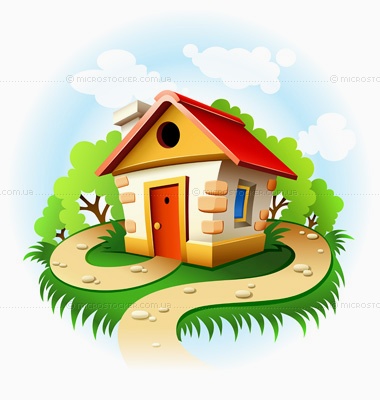 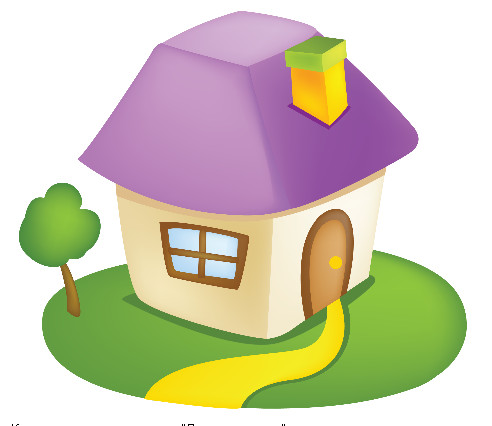 Ромашка,
ягода,
яблоня,
капуста,
рябина,
берёза.
Заяц,
лисица,
медведь,
лягушка,
муравей,
воробей.
Самостоятельная работа 
          упражнение №53
Проверь себя!
Что?
Пшеница,
клён,
ольха.
Кто?
жук,
бабочка.
Кто?
Девочка,
артист.
АЛГОРИТМ САМООЦЕНКИ
1. Что тебе нужно было сделать? 
2. Удалось тебе правильно записать слова? 
3. Ты записал все слова?
4. Ты записал слова сам или с чьей-то помощью?
5. Как ты оценил свою работу?
Четвертый лишний
Понедельник, среда,               четверг.
осень
Гроза, гром,               метель.
театр
Лимон
, кабачок, огурцы, лук.
Тарелка,                  кувшин, чашка.
тетрадь,